My projects:
MCCC database: inclusion into EIRENE
planned, not started yet

A&M input: GUI for generating and updating EIRENE input file (AMJ4EIR)
available in EireneSupp: 

ModCR: CRM solver for standalone use and integration with EIRENE
ongoing
python gui.py
My projects:
MCCC database: inclusion into EIRENE
planned, not started yet

A&M input: GUI for generating and updating EIRENE input file (AMJ4EIR)
available in EireneSupp: 

ModCR: CRM solver for standalone use and integration with EIRENE
ongoing
python gui.py
Plan for including MCCCDB into EIRENE
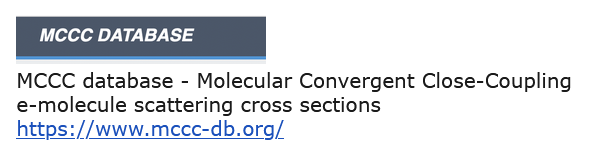 Molecular Convergent Close-Coupling
Electron and positron collisions
Target: H2 (isot.), H2+ (isot.), HeH+
Dissociation, ionizat., excitation + vibrational resolution
output: tabular
FILES:      MCCC-el-<target>-….

Dissociation:     …DISS.<state_in>.txt

Ionization:          …TICS.<state_in>.txt

Excitation:     …<state_f>.<state_in>.txt

Excitation&rad decay: 
                              … <state_f>.ERD.<state_in>.txt
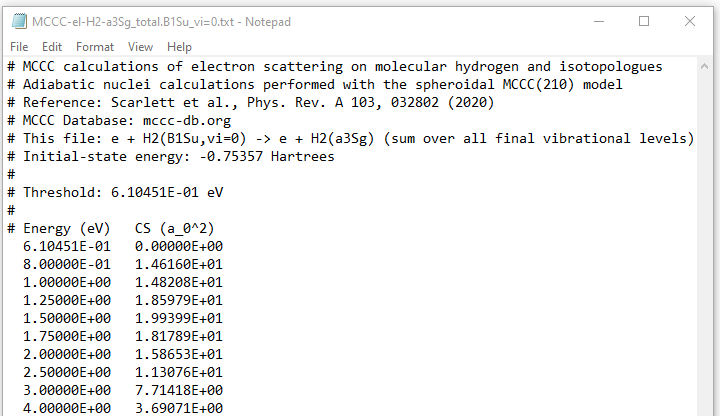 Plan for including MCCCDB into EIRENE
reaction
file name
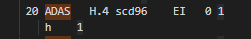 Input file lines:
define input line: _ 1st line:     20   MCCC   H.1  <type>  EI  0 1
	           _ 2nd line:   <target>    <state_f>    <state_i>
read_reaclines.f
update read_reaclines.f
Loop on DB names:

             find source file in Database folder
cinit.f
Data stream:  IR, FILNAM, ….
new params
update cinit.f
include mccc into 
Database folder
slreac.f
if FILNAM = ADAS
update slreac.f
eirmod_comxs.f
read_tab2d.f
if FILNAM = MCCC
update eirmod_comxs.f
Data type: adas, mccc
Data stream:  REACDATA
read_tab1d.f
My projects:
MCCC database: inclusion into EIRENE
planned, not started yet

A&M input: GUI for generating and updating EIRENE input file (AMJ4EIR)
available in EireneSupp: 

ModCR: CRM solver for standalone use and integration with EIRENE
ongoing
python gui.py
EIRENE json input (block4)
PHYSICS MODEL:
--- MANUAL
--- SPECIES_SPEC:
------ REACTIONS:
--------- NREACI:32
--------- REAC_SPECS:
[{IR:1, FILNAM:AMJUEL, H123:H.4, REAC:2.1.5, CRC:EI, MASSP:0, MASST:1, … },  
………]
------ ATOMS:
--------- NATMI:3 
--------- SPECIES:
[{IATM:1, SPECIES:D, NMASSA:2, NCHAR:1,…, 
 REACTIONS:[{IREACA:1, IBULKA:115, ISCD1:114, ISCD2:0, ISCDEA:30000, IBGKA:0,…},…]},
………]
------ MOLECULES
------ TEST_IONS
------ PHOTONS
--- BACKGROUND
------ MANUAL
------ BULK_IONS
------ PLASMA
list of reactions
reaction source
reactants mass
list of atoms
particle features*
BGK param
bulk react., products
list of molecules
/test ions/photons
list of bulk ions
*isotope scaling
AMJ4EIR: GUI for generating and updating EIRENE input file
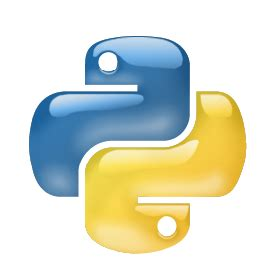 Python module:
it contains functions to construct json input file by repeatedly adding reactions and manipulating the json file (                                     ).
bulk react., products
Data files:
reactions.txt          PLOUTUS datafile

nmc_particles.txt   mass, charges for
particle features
reactants mass
from reactions (PLOUTUS)  input:
ADAS: user-defined reaction parameters + lists of reactants, products
CONST: for BGK reactions, it creates additional BGK ions
user-defined
add reactions:



merge particles: if particles with different names in database (ex. H,H(1s))

remove/update reactions

update particle feature: change name/type, isotope rescaling, …

load PLOUTOS output and convert into EIRENE json input.
Actions:
reaction source
BGK param
My projects:
MCCC database: inclusion into EIRENE
planned, not started yet

A&M input: GUI for generating and updating EIRENE input file (AMJ4EIR)
available in EireneSupp: 

ModCR: CRM solver for standalone use and integration with EIRENE
ongoing
python gui.py
SOLVER
SUNDIALS: SUite of Nonlinear and DIfferential/ALgebraic Equation Solvers
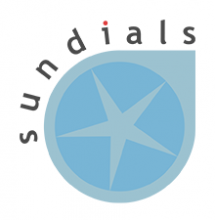 written in C: Modern Fortran interface (modules)
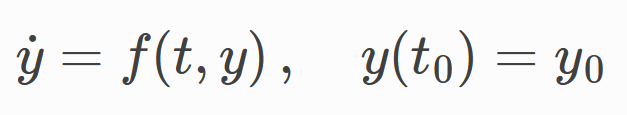 CVODE: solution of IVP
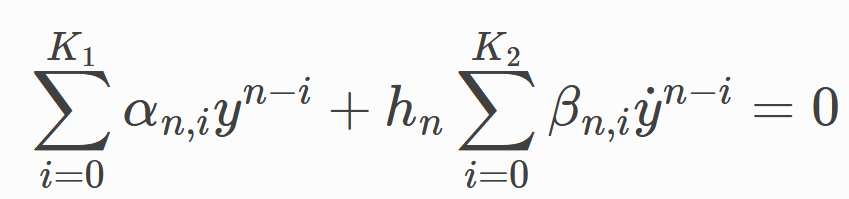 variable-step multistep methods:
ADAMS-MOULTON FORMULAS
BACKWARDS DIFFERENTIATION FORMULAS  stiff problems
Nonlinear solve: 
default: Newton iteration based on linear solver
user-defined

Linear solver families:
direct for dense, banded, or sparse matrices
spils: scaled preconditioned iterative (Krylov) linear solvers.
SOLVER
ModCR: integrate with Fortran SUNDIALS modules
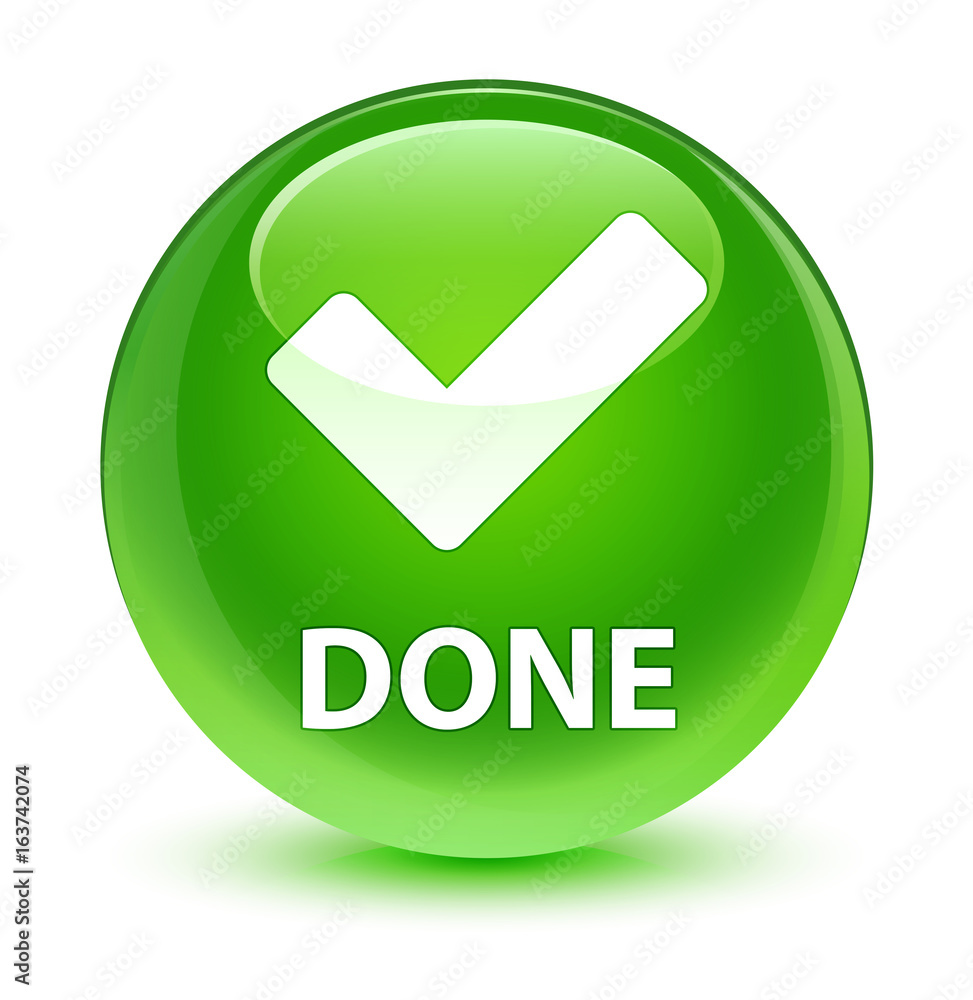 script in EireneSupp to download and compile SUNDIALS utilities
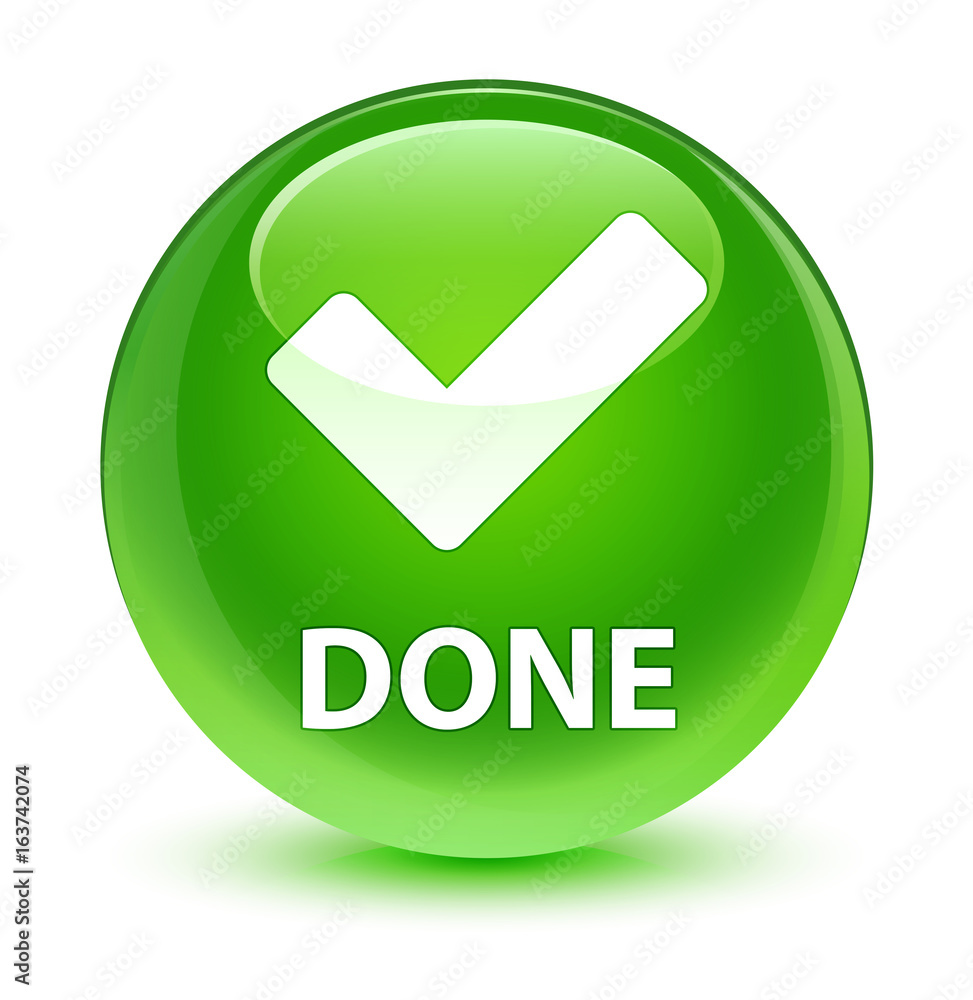 check of consistency with other modules (json,..)
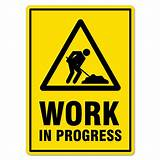 define module for solving time-independent (algebraic) and time-dependent (IVP) CRMs with CVODE
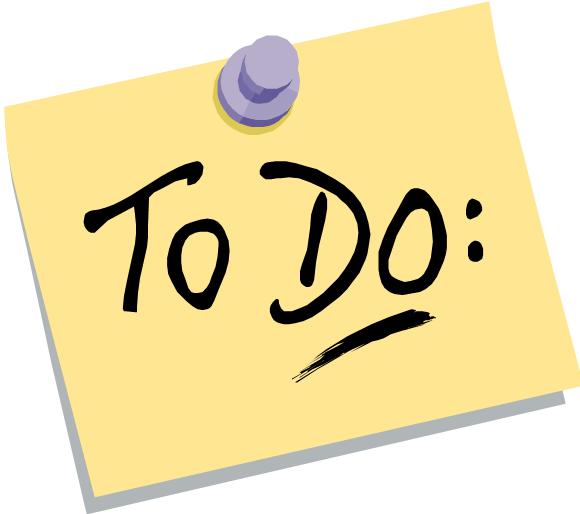 Python visualization tools